Karbon Nanotüplerin Tıpta Uygulamaları
Doç. Dr. Emrah Şefik Abamor
Biyomalzemeler
Biyomalzemeler
Nano-elmaslar
Karbon nanotüpler (CNT) 
Grafen
Grafen oksit
İndirgenmiş grafen oksit
Karbon Nanomalzemeler
Nanotüpler
Nanotüpler ilk olarak 1991 yılında ortaya çıkmıştır. Grafen düzlemi dediğimiz örülü yapının bir silindir şeklinde sarılması ve uçlarının küresel bir silindir kapağı şeklinde kapatılmasıyla oluşturulur.
En basit şekliyle, karbon atomlarının bal peteği şeklinde oluşturduğu levhanın silindirik şekilde sarılması ile meydana geldiği ifade edilebilir
Düzgün karbon nanotüp yapılarda atomlar birbirleri ile sp2 seklinde (grafit plakada olduğu gibi) bağlanır, atomlar sadece altıgen geometri oluşturur ve her atomun sadece üç komşusu bulunur.
Karbon Nanotüpler
Karbon Nanotüpler
Tek bir grafit levhanın sarılmasından oluşan tüpler, tek duvarlı karbon nanotüp (TDNT) olarak adlandırılır. Nanotüplerin eş eksenli olarak iç içe yapılanması sonucu oluşan çoklu karbon silindirlere, çok duvarlı karbon nanotüp (ÇDNT) adı verilir.
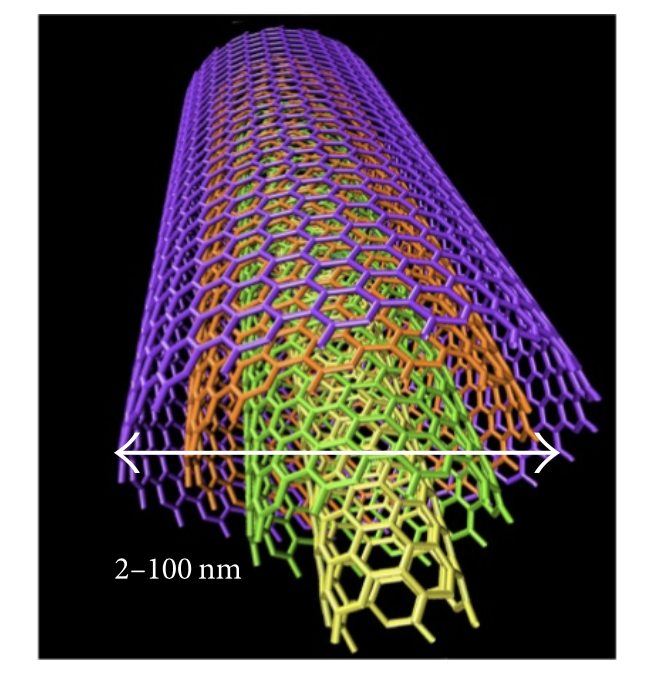 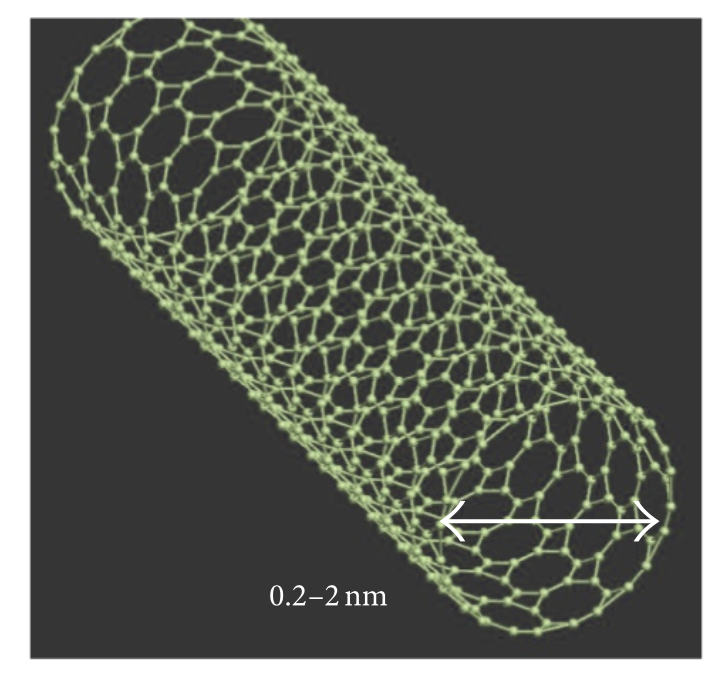 Karbon Nanotüpler
Çapları birkaç nanometre veya 10-20 nanometre mertebesinde, boyları ise mikron civarındadır. 
ÇDNT’ler büyük yarıçaplarından dolayı tek duvarlı karbon nanotüplere oranla daha az elastiktir
ÇDNT’lerin en büyük avantajı üretiminin ucuz olması ve fonksiyonelleşmeye uygun olmasıdır
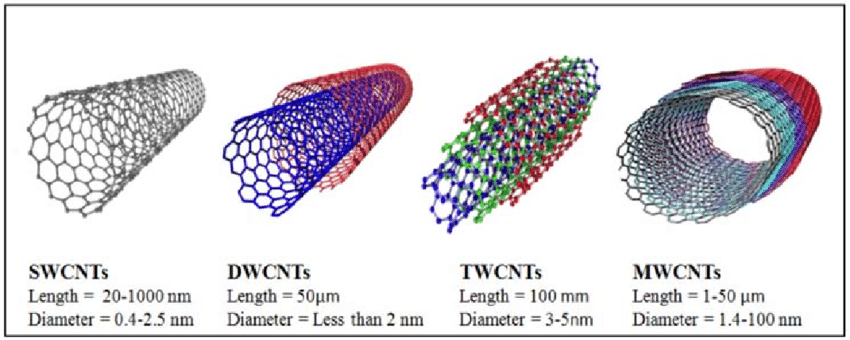 Karbon Nanotüpler
Yapısına göre 3 tip karbon nanotüp vardır: 
Zig-zag 
Koltuk
Kiral
Karbon Nanotüpler
Zigzag nanotüpler (n,0) formunda kiral vektörlere sahip olup bu yüzden örgü yapı hücreleri nanotüp eksenine diktir. 
Koltuk nanotüpler (n,n) kiral vektörlere sahiptir ve bağlar nanotüp eksenine dik biçimde uzanır.
Karbon Nanotüpler
0 ile 30° arasında kiral açılara sahip tüm diğer nanotüpler kiral nanotüpler olarak adlandırılır
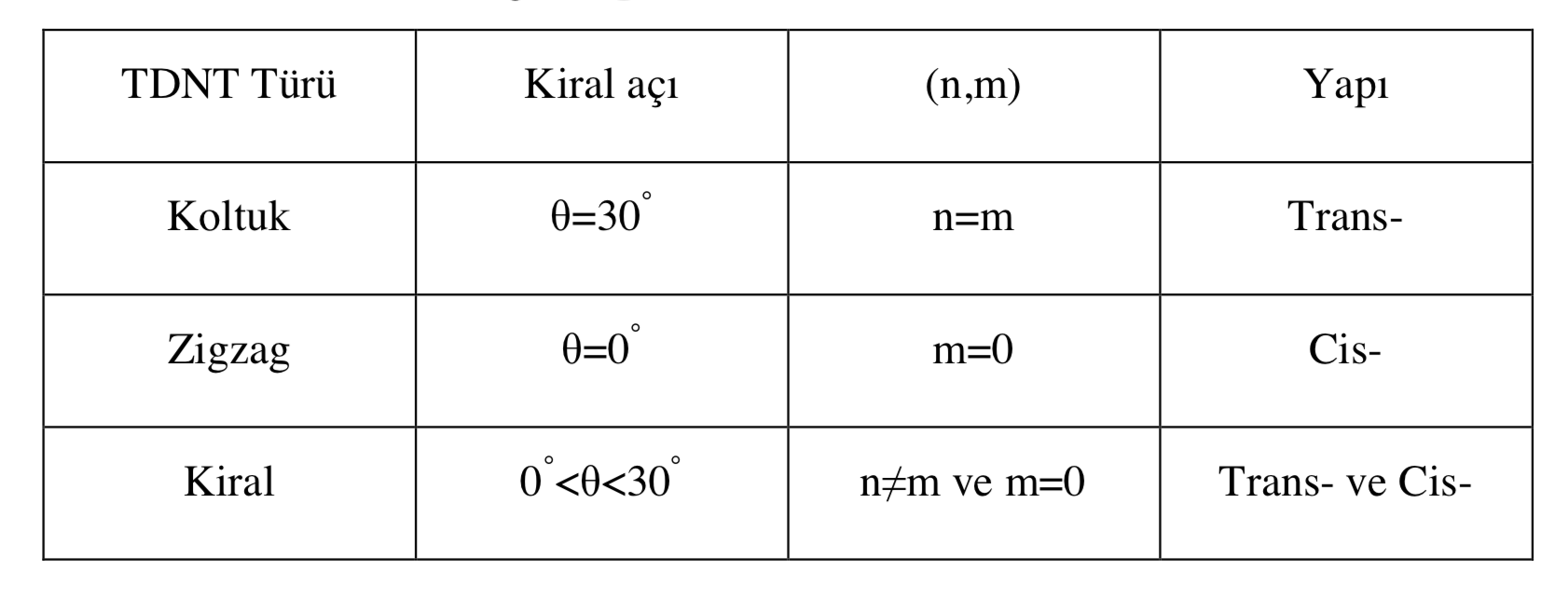 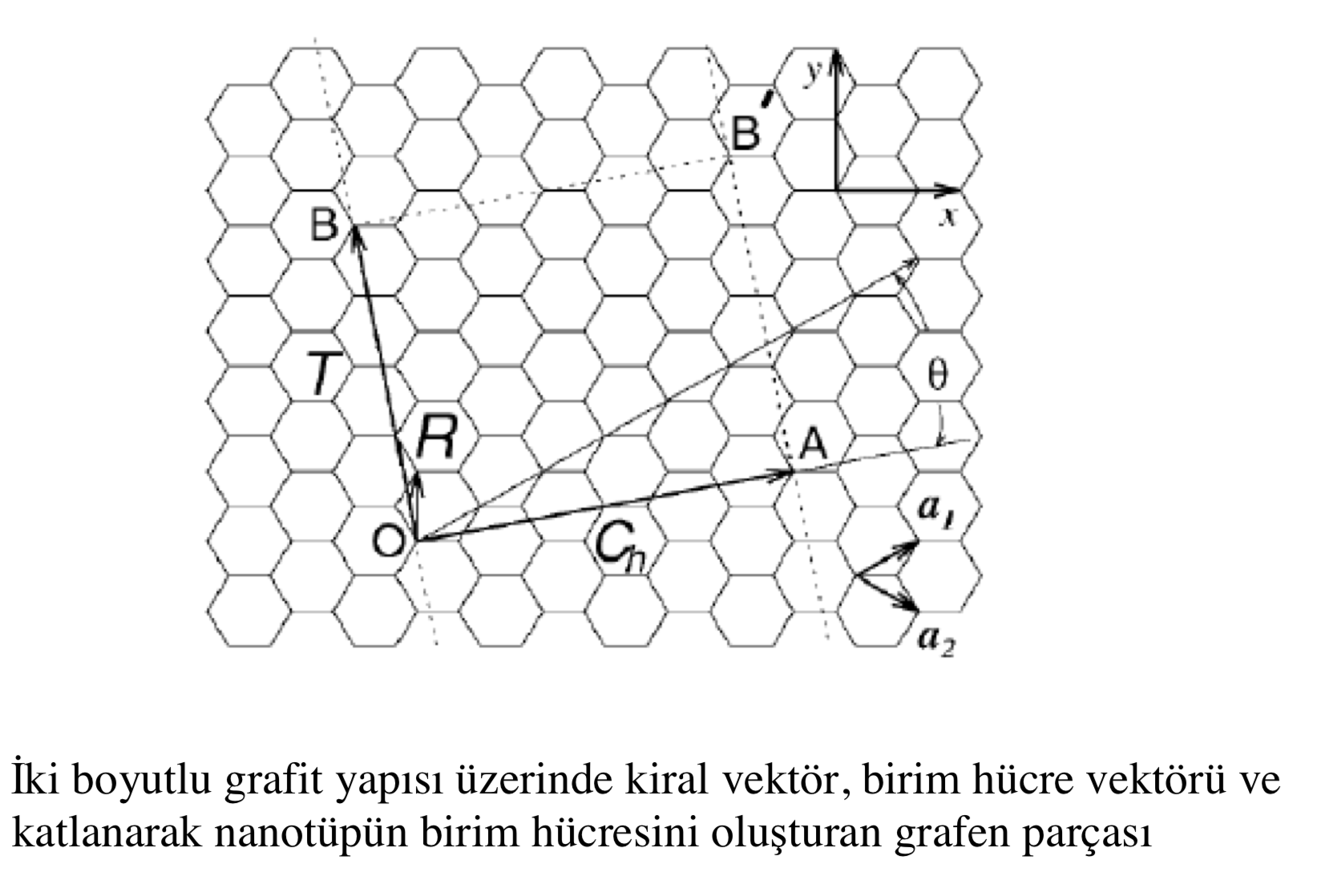 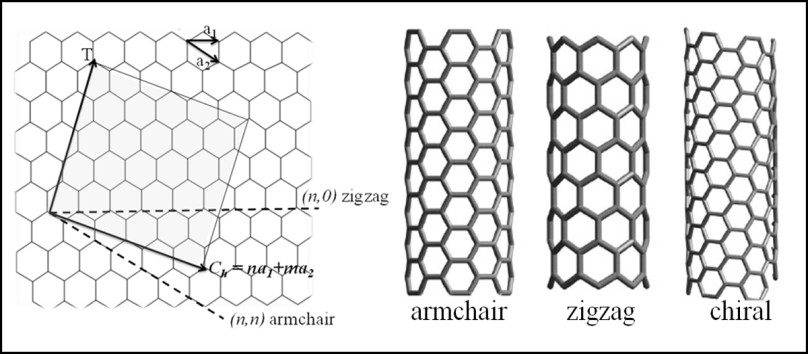 Karbon Nanotüpleri
Çok hafif olması, yüksek elastiklik modülüne sahip olması ve bilinen en dayanıklı fiber olması ihtimalleri, Karbon Nano Tüplerin en önemli özelliklerindendir. Deneysel bazı çalışmalar sonucu çok cidarlı KNT’lerin 1-1.8 TPa arasında elastiklik modülüne ve TEM-esaslı çekme ve eğme testleriyle de 0.8-150 GPa arasında çekme dayanımına sahip olduğu anlaşılmaktadır.
Çok cidarlı KNT’lerin çekme dayanımlarının tek cidarlılardan daha düşük olduğu bilinmektedir. Bunun temel sebebi, her bir nanotüp katmanının KNT’lerin sürtünmesize yakın kinetik özelliklere sahip olmasından dolayı birbiri üzerinden kayarak sıyrılma (pull-out) olarak bilinen özelliğin görülmesidir.
Karbon Nanotüpler
Yu ve arkadaşları tarafından yapılan bir çalışmada ise tek duvarlı KNT’lerin dış yüzeylerinde taşıdığı yükler vasıtasıyla oluşturulan gerilme-gerinim eğrilerinden 13-52 GPa arasında kırılma dayanımına sahip olduğu belirlenmiştir. 
Özellikle, yoğunluğu da dikkate alındığın- da çelikten çok daha yüksek spesifik dayanıma sahip olan KNTler bilinen en dayanımlı malzemelerden biri olarak kabul edilmektedir.
Karbon Nanotüpler
Karbon Nanotüpler
Nanotüplerin çeşitlerine yani atomların diziliş şekline göre elektriksel özellikleri de değişmektedir. 
Örneğin tüm koltuk tipi nanotüpler, metalik özelliğe sahiptir; yani iletkendirler. 
Teoride metalik nanotüplerin elektrik gerilim yoğunlukları gümüş ya da bakır gibi metallere kıyasla 1000 kat daha fazladır
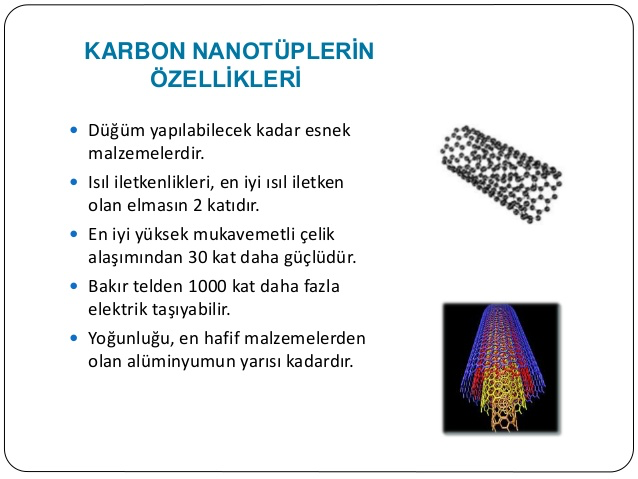 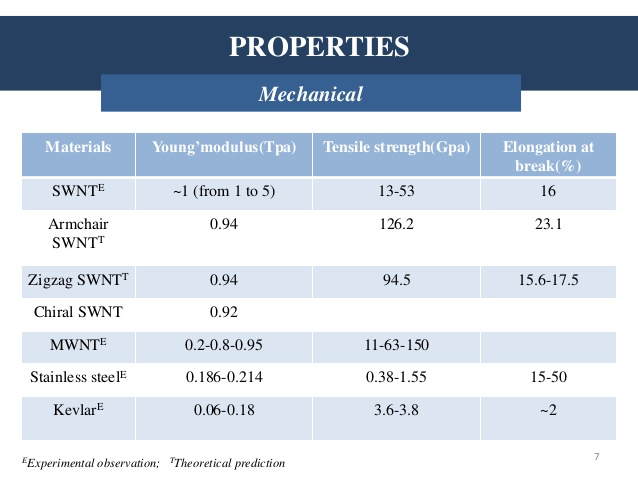 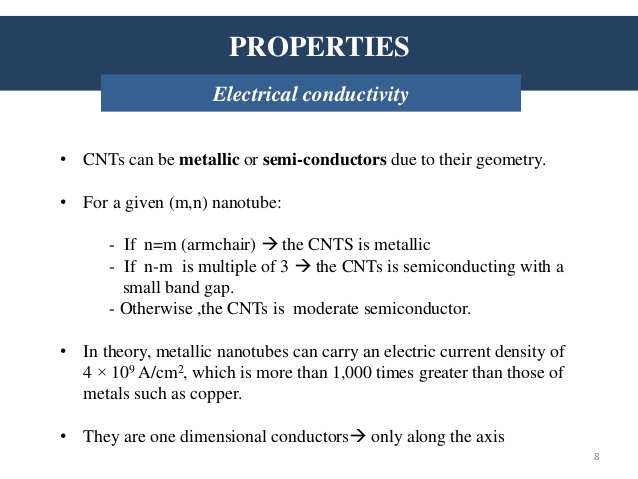 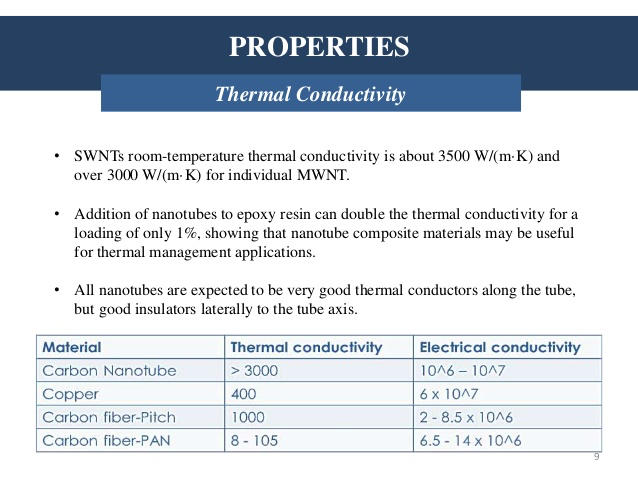 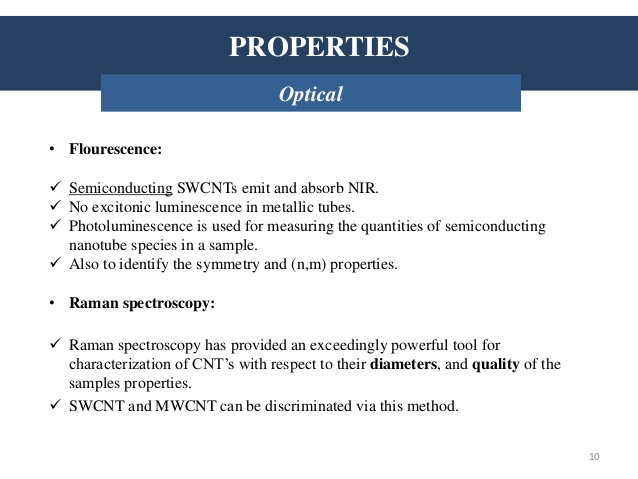 Karbon Nanotüpler
Karbon nanomalzemeleri arasında CNT, mekanik, elektriksel ve optik özelliklerin eşsiz bir kombinasyonunu sergiler 
Ayrıca bunlara ilaçlar da dahil olmak üzere farklı bileşiklerin bağlanma olasılığı oldukça yüksektir 
Dolayısıyla biyomedikal uygulamalar için en umut verici nanomalzemeler arasındadır.
Karbon Nanotüpler
Tek duvarlı CNT (SWCNT), çoğunlukla 1 ve 2 nm arasında küçük bir çapa sahipken, çok duvarlı CNT (MWCNT) dış çapı 100 nm’ye kadar çıkabilir.
Karbon Nanotüpler
MWCNT'deki katman sayısının arttırılması kaçınılmaz olarak yapıdaki kusurların sayısını da arttırır ve böylece çoğu zaman fiziksel özelliklerinin bozulması pahasına nanopartikül yapısının değiştirilmesini ve işlevselleştirilmesini kolaylaştırır.
Karbon Nanotüpler
Çift duvarlı CNT (DWCNT), SWCNT ve MWCNT arasındaki ara yüzde bulunur: çok küçük çap ve mükemmel mekanik özellikler gibi SWCNT'nin birçok özelliğini sergilerler, ancak MWCNT olarak, elektrik iletkenliği sayesinde çok fazla bozulmadan kovalent olarak işlevselleştirilebilirler.
Kovalent Fonksiyonelleştirme
CNT, dış duvarın yüzeyinde oksijen içeren fonksiyonel grupların (hidroksil, karboksilik asit) yanı sıra CNT'nin açılmasına yol açan oksidasyonla (tek başına HNO3 veya H2SO4 ile karıştırılarak) kovalent olarak fonksiyonelleştirilir.
Bununla birlikte, diğer birçok durumda, fonksiyonelleştirme, polimerler, DNA, karbonhidratlar ve türevleri gibi farklı molekül türlerinin basit adsorpsiyonu ile non-kovalent olarak gerçekleşir
Non-kovalent Fonksiyonelleştirme
Toksisite 
Çözünürlük
Büyük ölçekte üretme zorluğu
Karbon Nanotüplerin Dezavantajları
KARBON NANOTÜPLERİN FONKSİYONEL HALE GETİRİLMESİ
Karbon nanotüplerin fonksiyonel hale getirilmesi bu materyallerin fiziksel ve kimyasal özelliklerinin modifiye edilmesi ile gerçekleşir. Bu amaçla sıklıkla CNT yüzeyleri değiştirebilir ya da seçicilik, istenilen amaca uygun olarak şekillendirilebilir. 
Modifikasyon, CNT lerin potansiyel etkilerini arttırmakla kalmaz aynı zamanda gösterdikleri güçlü van der Waals etkileriyle bir çok çözücüde düşük olan çözünürlüklerini de arttırır.
Fonksiyonel hale getirme prosesi çoğu kez asitle ya da oksitleyici ajanlarla muameleyle kovalent ve kovalent olmayan şekilde gerçekleştirilir. 
Kovalent fonksiyonelleşme kimyasal bir etkileşim olup, CNT yan yüzey duvarlarına çeşitli moleküllerin direk bağlanmasıyla ya da yüzeyde bulunan karboksilik gruplar aracılığıyla dolaylı şekilde gerçekleştirilmektedir.
KARBON NANOTÜPLERİN FONKSİYONEL HALE GETİRİLMESİ
KARBON NANOTÜPLERİN FONKSİYONEL HALE GETİRİLMESİ
Kovalent olmayan bağlanmada ise van der Waals etkileri, π-π etkileşimleri, hidrojen bağları, elektrostatik çekimler ve hidrofobik özellikler gibi fiziksel etkileşimler rol oynar. Bu etkilerin iki veya daha fazlasının bir arada bulunması seçiciliği ve kararlılığı arttırır
Polistiren, polifenilin gibi polimerlerle kaplama kovalent olmayan şekilde fonksiyonel hale getirilmeye örnek olarak verilebilir. 
Ayrıca iyonik ve non iyonik surfaktanlar CNT yüzeyine adsorbe olarak karbon nanotüpleri fonksiyonel hale getirebilmektedir. 
Kovalent olmayan şekilde fonksiyonel hale getirme metoduna verilecek son örnek ise endohedral yöntemidir. Burada CNT boşluklarına bazı inorganik (Ag, Au, Pt vb) türlerin veya moleküllerin (aminoasit, protein, DNA) yerleşmesi sonucu bir fonksiyonelleşme söz konusudur
KARBON NANOTÜPLERİN FONKSİYONEL HALE GETİRİLMESİ
CNT lerin kimyasal olarak fonksiyonel hale getirilmesi fonksiyonel gruplar ile karbon atomları arasındaki kovalent bağlanma sonucu gerçekleşir. 
Bu bağlanma, direk olarak CNT yan duvarlarında meydana gelebileceği gibi (florinasyon, hidrojenasyon, siklo katılma ve radikalik katılma) çeşitli oksidasyon işlemleri sonucu oluşan karboksilik gruplar üzerinden indirek şekilde meydana gelebilir ve defekt fonksiyonelleşme olarak adlandırılır. 
Bu tür fonksiyonelleşmeye örnek olarak da amidasyon, esterifikasyon, sülfürlenme, silanlama, polimerik aşılama verilebilir
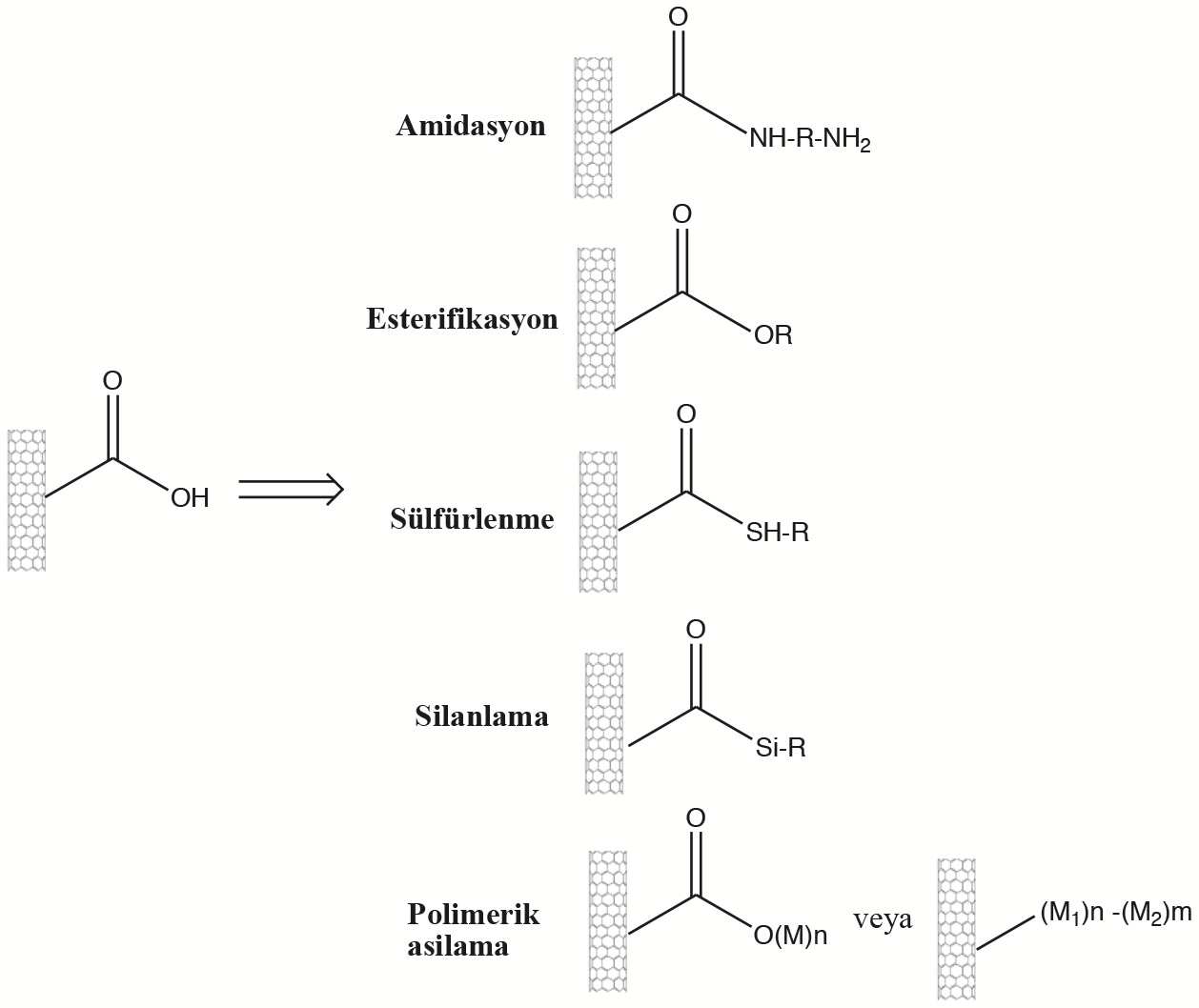 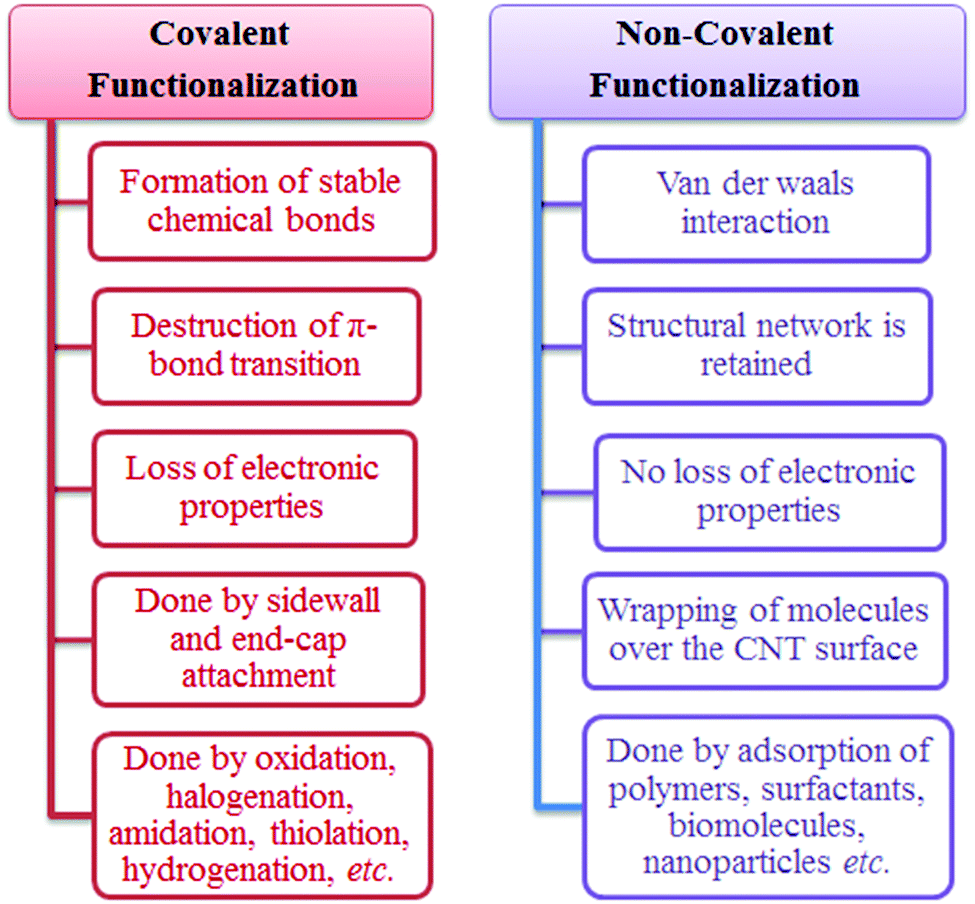 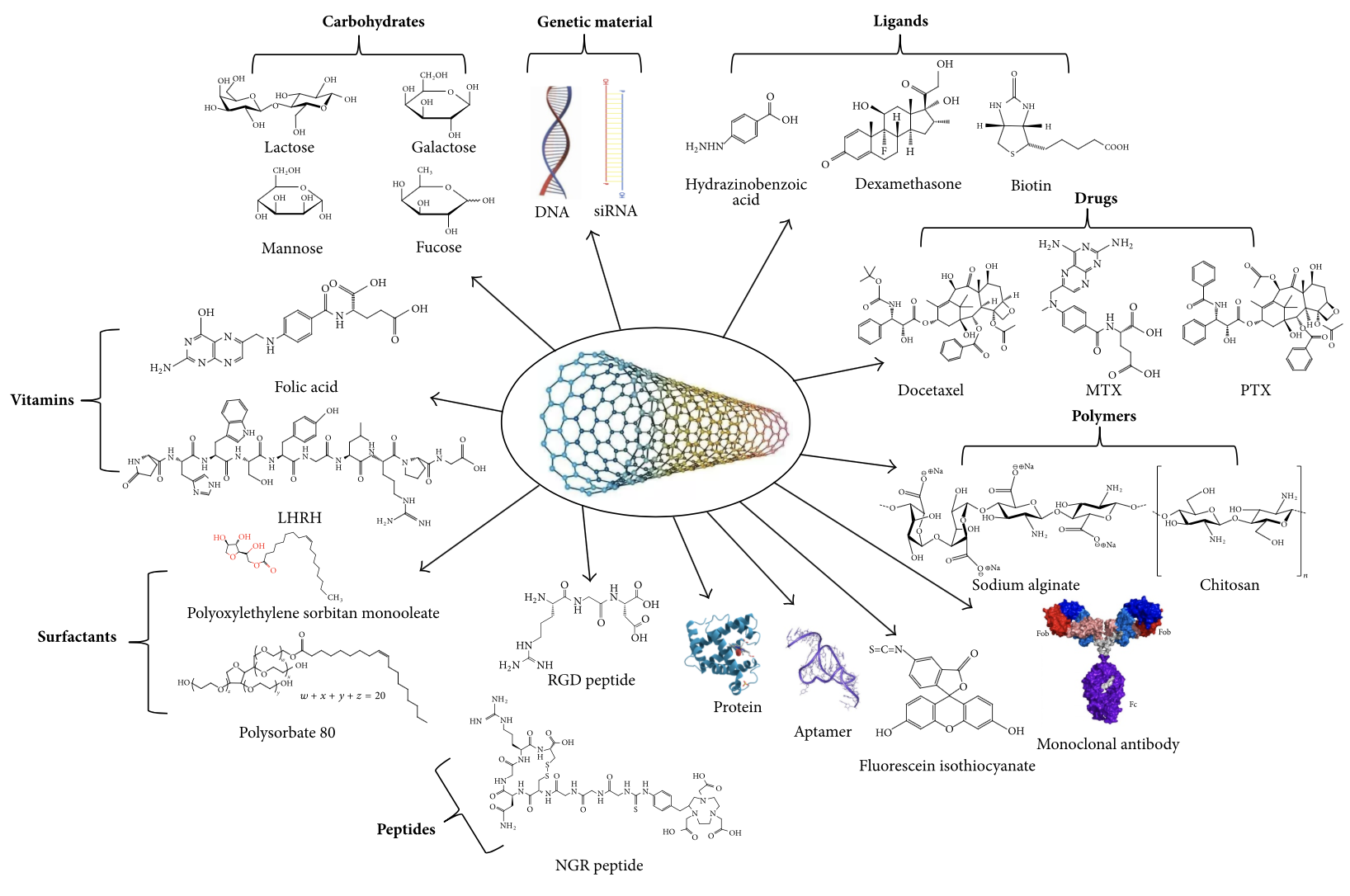 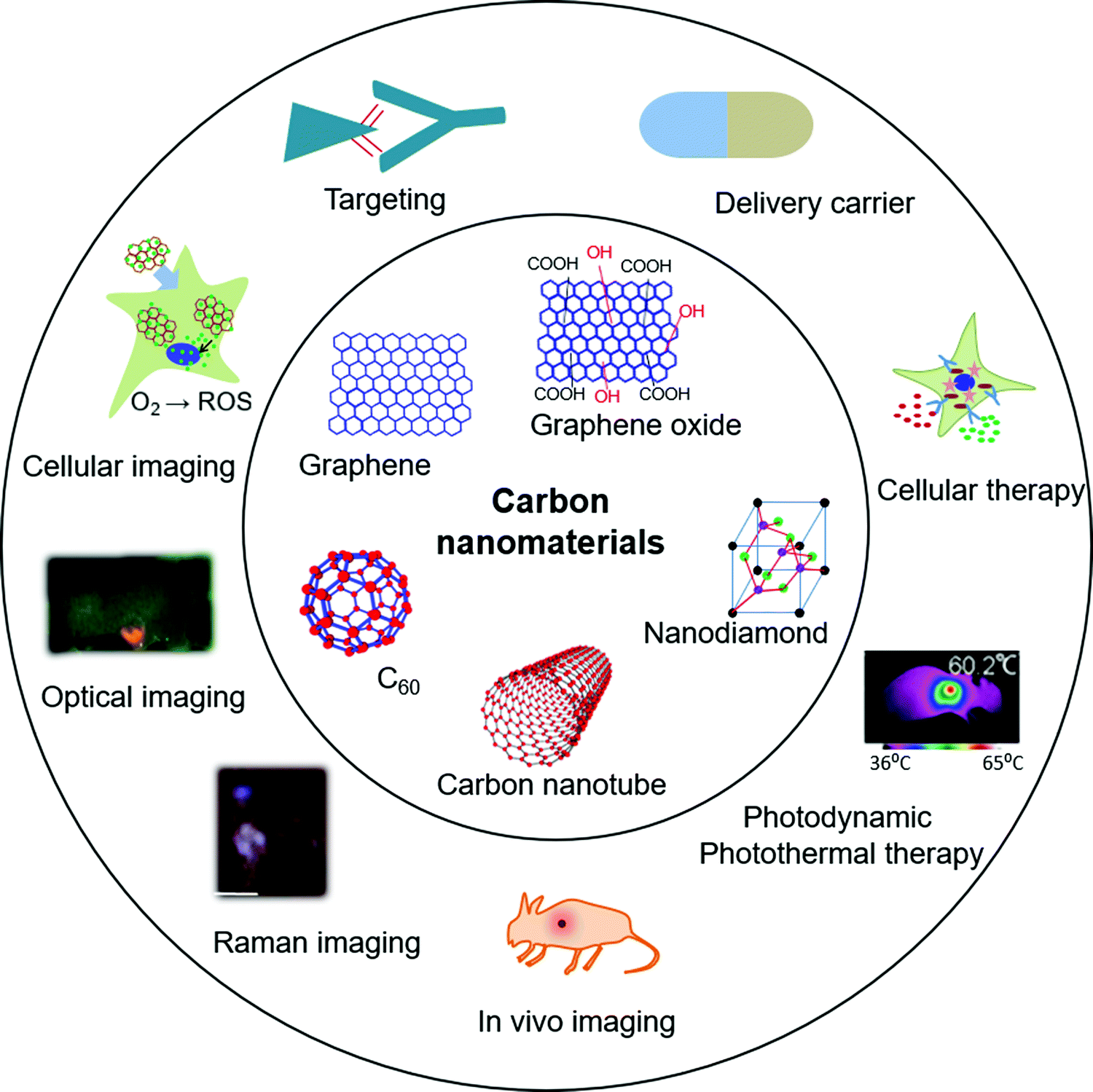 Tanıda Karbon Nanotüpler
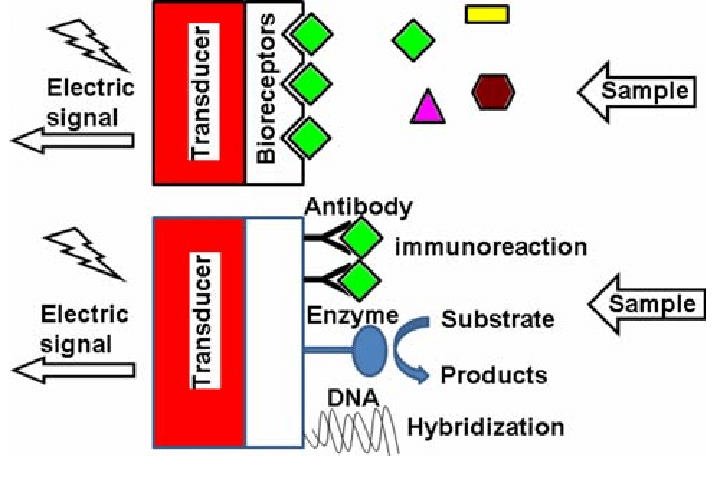 Biyosensörler alanında, CNT başta diyabet ve bakteriyel enfeksiyon olmak üzere çeşitli hastalıkları tespit etmek ve izlemek için algılama elemanı olarak önerilmiştir.
Tanıda Karbon Nanotüpler
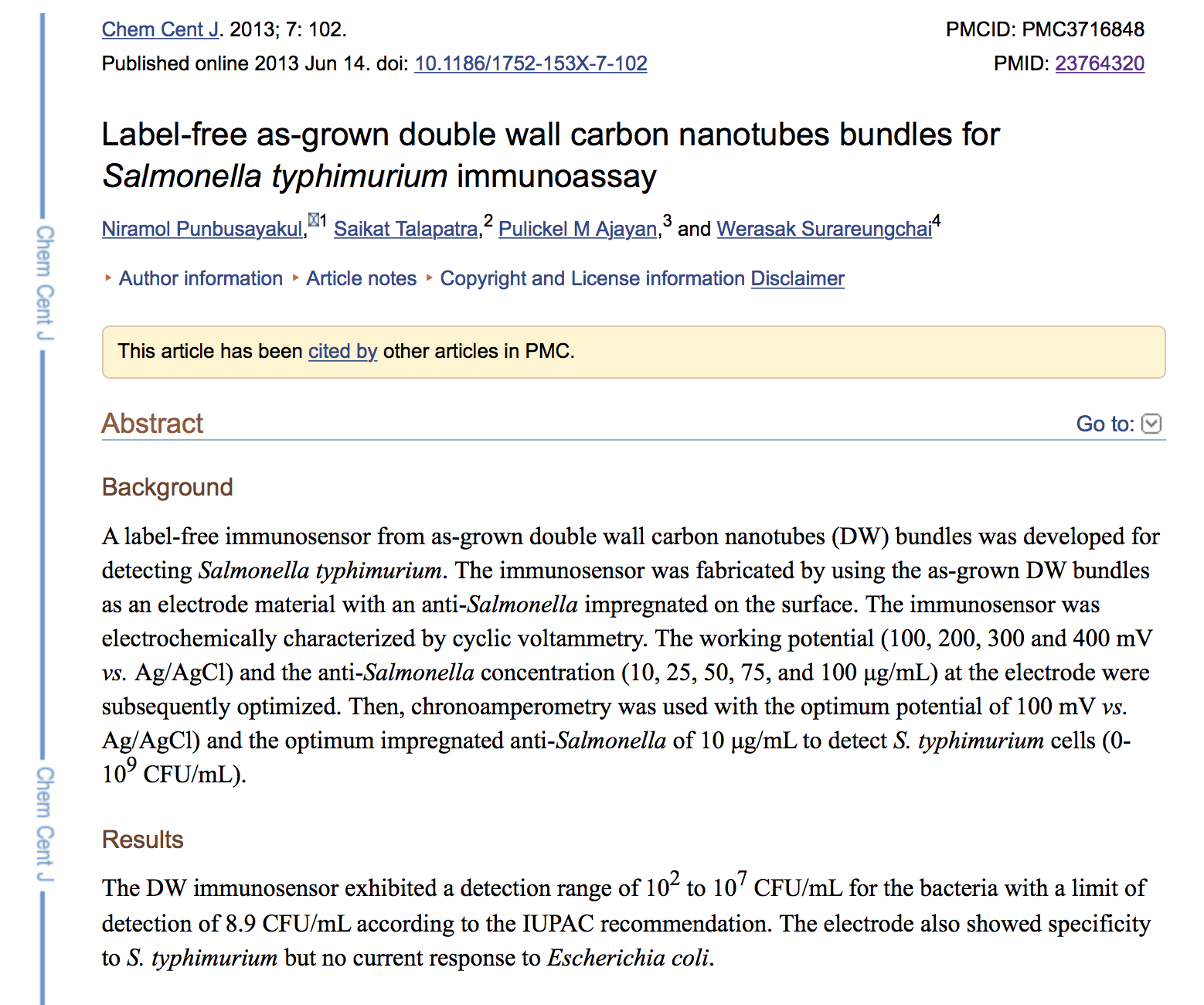 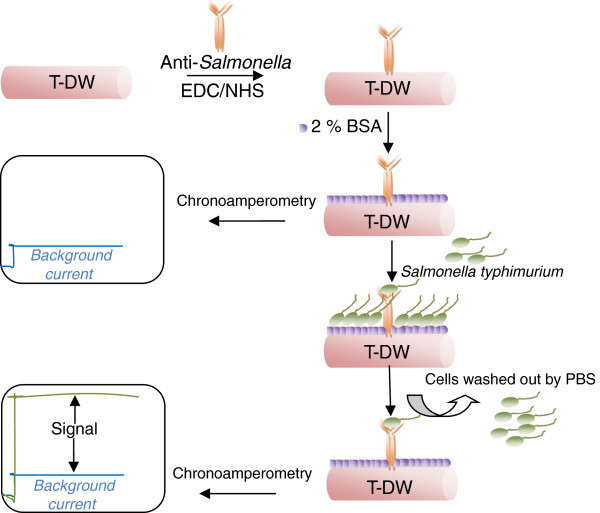 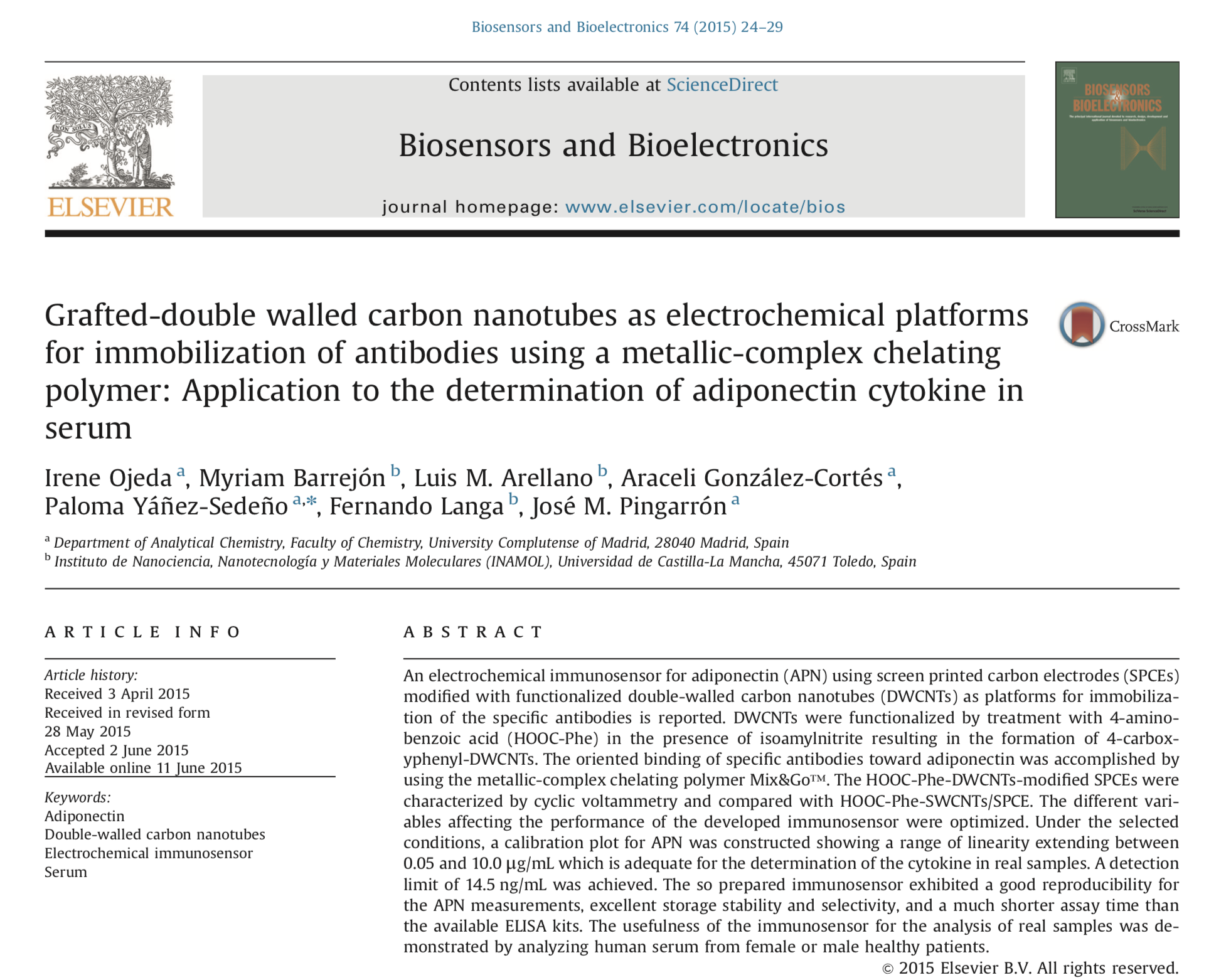 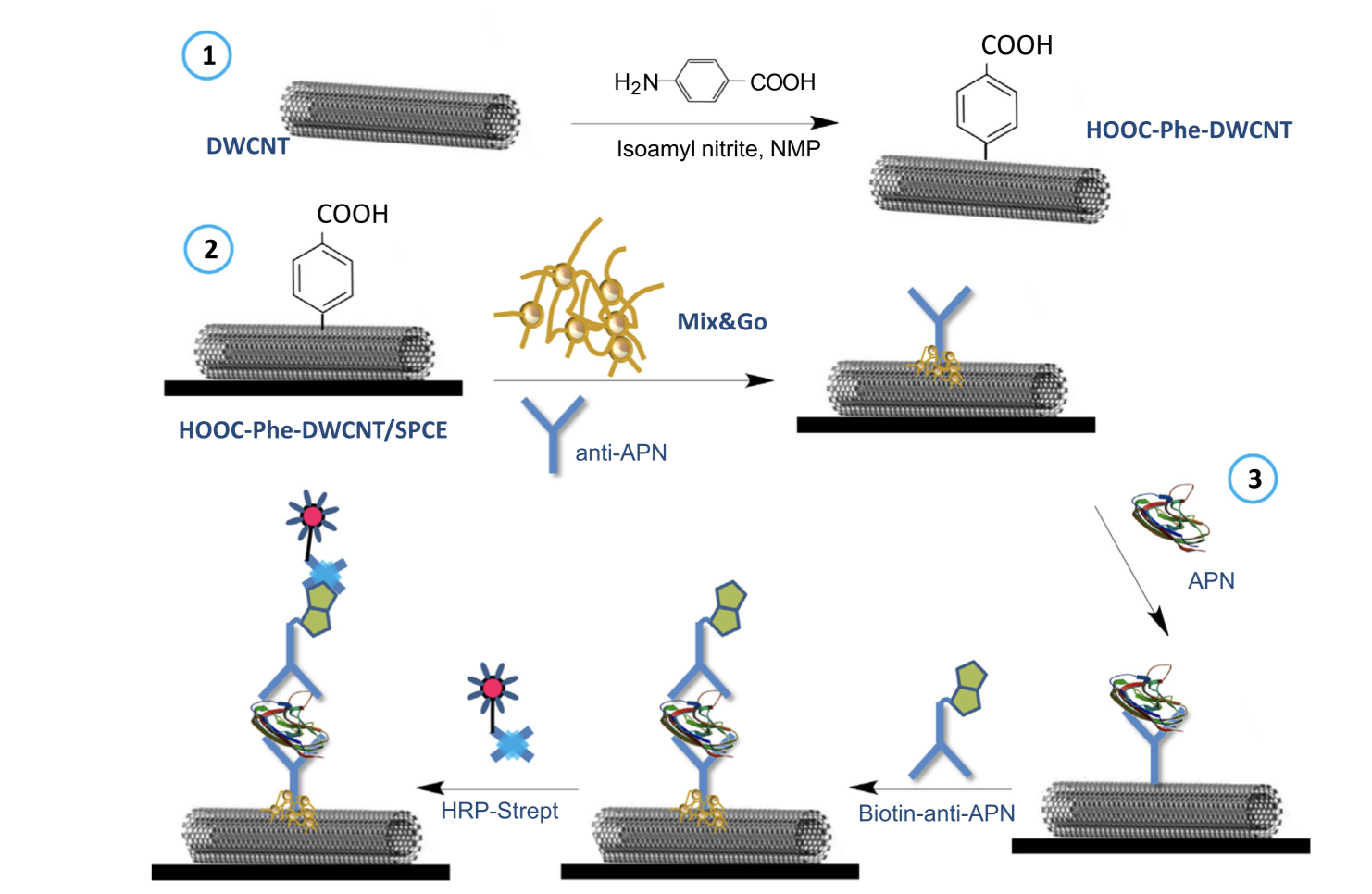 Fotoakustik Görüntüleme
Bu yöntem temelde ışık ile sesin birleştirilmesine dayanır. Oldukça yüksek bir hız ve çözünürlükle iç sistemleri takip edebilen yeni bir hibrid görüntüleme teknolojisidir. Bu yöntem kan akışı, lenf dolaşımı, nöronların sinapsları gibi yapıları canlı bir şekilde gözlemleyebilme imkanı sunmaktadır.
Foto akustik sinyal üretim süreci aşağıdaki adımlarla açıklanabilir:1.Hücreye ışık gönderilir.2.Hücre ışığı emer.3.Absorbe edilen optik enerji ısıya dönüştürülür ve bir sıcaklık artışı oluşturur.
Fotoakustik Görüntüleme
4. Termoelastik genişleme gerçekleşir ve akustik dalgalar oluşur.5. Ultrason dedektörleri dalgaları kromoforların kesin konumlarına ve dönüştürücünün konumlandırılmasına bağlı olan gecikme süreleri ve fazları ile algılar. 
Bu faz farkları ve gecikme süreleri görüntüye dönüştürülür.
Fotoakustik Görüntüleme
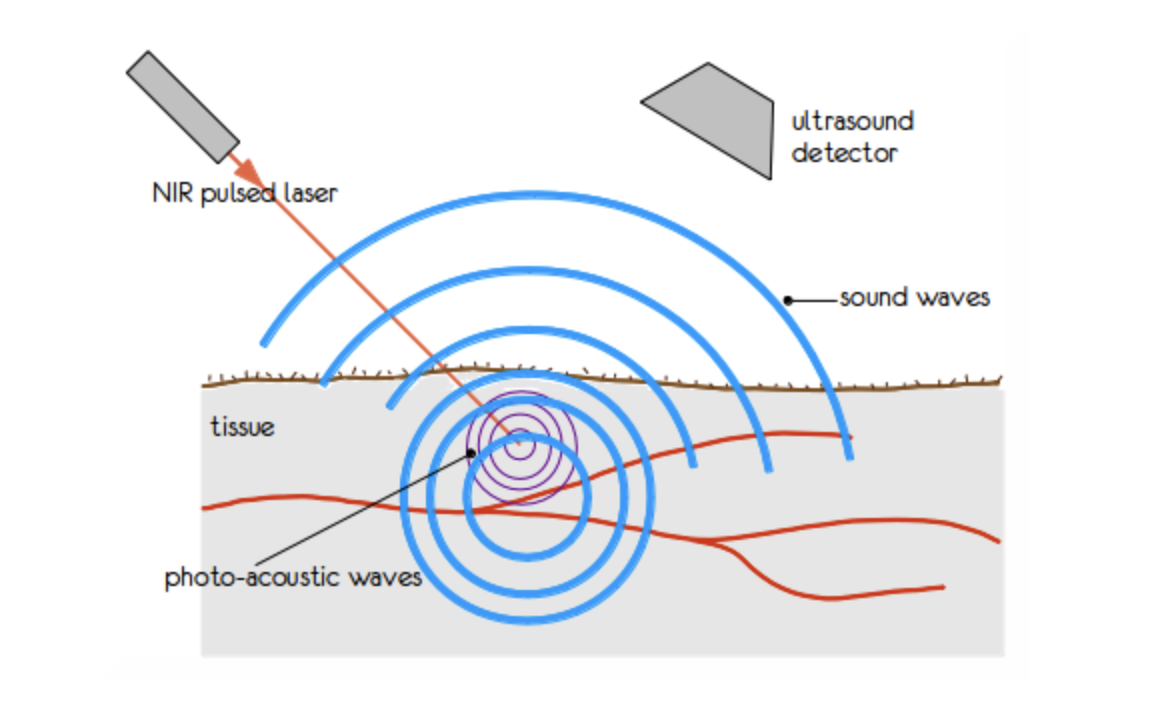 Radyasyon içermeyen, hücrelerin yapısını eş zamanlı ve 3D olarak görüntüleme imkanı sunan bu görüntüleme tekniği son 10 yıldır üzerinde çalışılan ve çalışılmaya devam edilmesi gereken bir konudur.
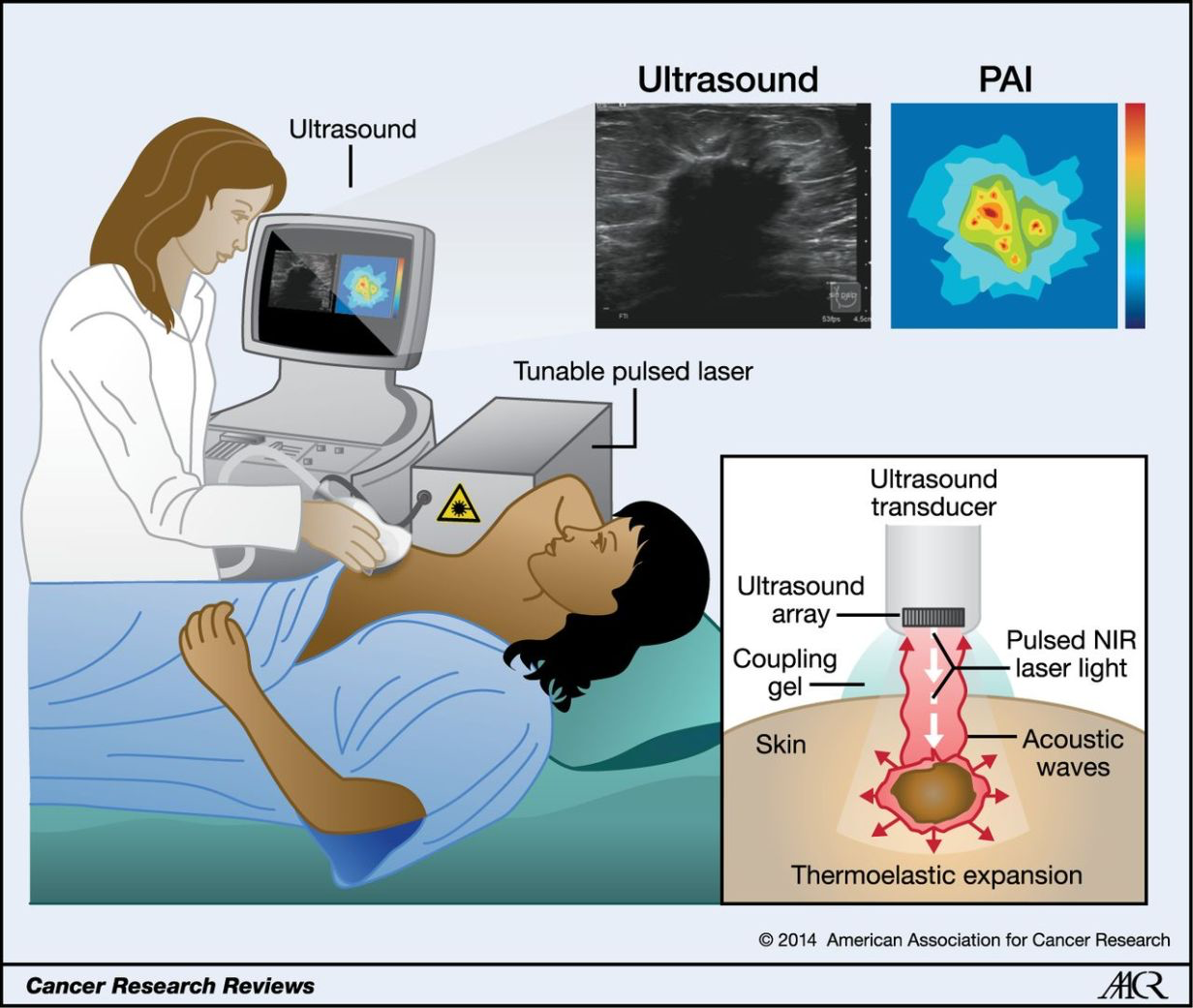 Görüntüleme
MWNTs ve SWNTs çok güçlü bir NIR absorbansı yapar ve bu durum onları fotoakustik görüntülemede kusursuz bir kontrast ajanı haline getirir. 
Near InfraRed-I (700–900 nm) ve NIR-II (1100–1400 nm)
Karbon nanotüpler foto-akustik sinyalleri arrtırabilmek için altın ya da bazı biyoorganik moleküllerle konjuge edilerek NIR bölgesindeki absorbans seviyesini arttırabilir
Altın kaplı Karbon Nanotüpler
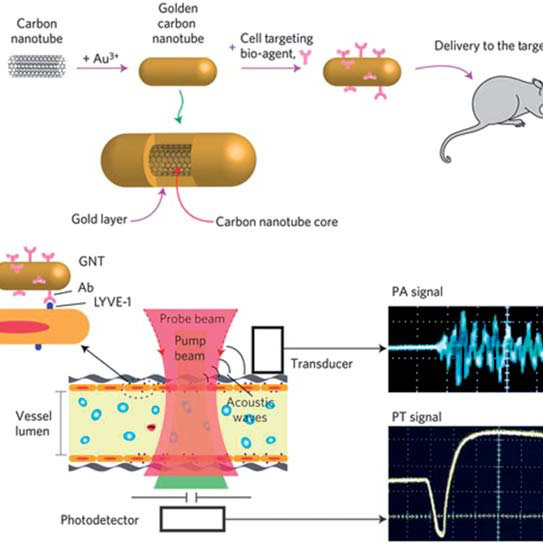 Floresans Görüntüleme
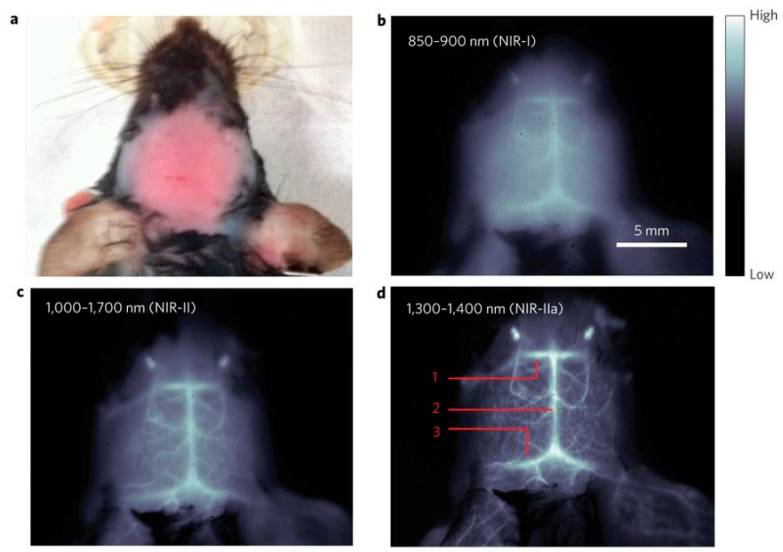 Robinson et al. have constructed a well functionalized SWNTs formulation; this formulation has a half-life of 30 h in blood circulation in vivo, thus leading to more than ~30% inject dose (% ID/g) drug accumulated
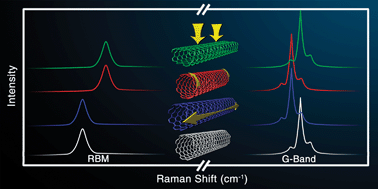 Kanser Terapisinde Karbon Nanotüpler
CNT'ler, onları hedefe özel ilaçla yüklenebilir uygulama için uygun taşıyıcılar yapan benzersiz özelliklere sahiptir. CNT'lerin ilaç taşıyıcıları olarak, termal iletkenlik, kimyasal işlem sonrası modifikasyon yapabilen sert yapısal özellikler, yeterli yüzey-hacim oranı ve mükemmel biyouyumluluk gibi belirli avantajları vardır.
Kanser Terapisinde Karbon Nanotüpler
Kemoterapötik ilaçlar bir çok dezavantaja sahiptir
Bu engeller arasında hepatik ve renal klirens, hidroliz, enzimoliz, endositoz ve lizozomal degradasyon bulunur. Bazı kemoterapötik ilaçlar, normal hücreler ve dokular için zayıf çözünürlük, düşük stabilite ve yüksek toksisiteye sahiptir, bu da bunların verimliliği üzerinde ciddi bir etkiye sahiptir.
Kanser Terapisinde Karbon Nanotüpler
Bununla birlikte, CNT tabanlı taşıyıcılar biyolojik dağılımını artırabilir ve terapötiklerin kan dolaşımını uzatabilir; daha sonra farmasötik etkinlik artırılabilir ve kullanım dozu azaltılabilir.
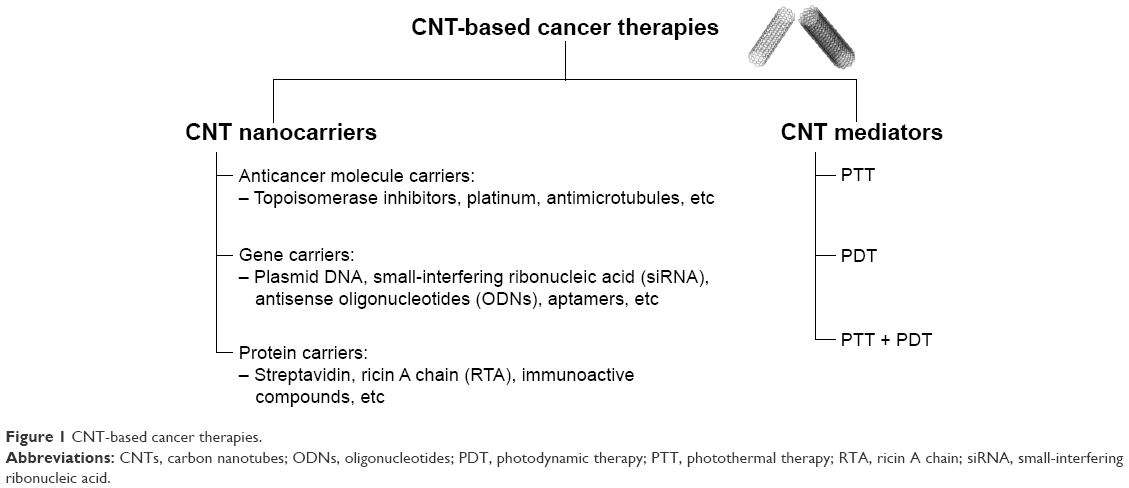 Kanser Terapisinde Karbon Nanotüpler
Liu ve diğerleri, kan dolaşım süresini uzatmak için tasarlanmış, dallı PEG-işlevselleştirilmiş SWNT'lere DOX yükledi, SWNT-DOX kompleksini tümör farelerine enjekte ettiler. DOX'un tümörlere verilebileceğini ve SWNT'nin renal atılım yoluyla sistemik kan dolaşımından temizlenebileceğini buldular.
Kanser Terapisinde Karbon Nanotüpler
Birçok ilaç, polipeptid ve nükleonik asit, benzersiz ultra yüksek yüzey alanlarından dolayı CNT'lere entegre edilebilir. Endositoz ve diğer mekanizmaların varlığı nedeniyle, fonksiyonel CNT'ler memeli hücrelerinin zarından geçebilir.
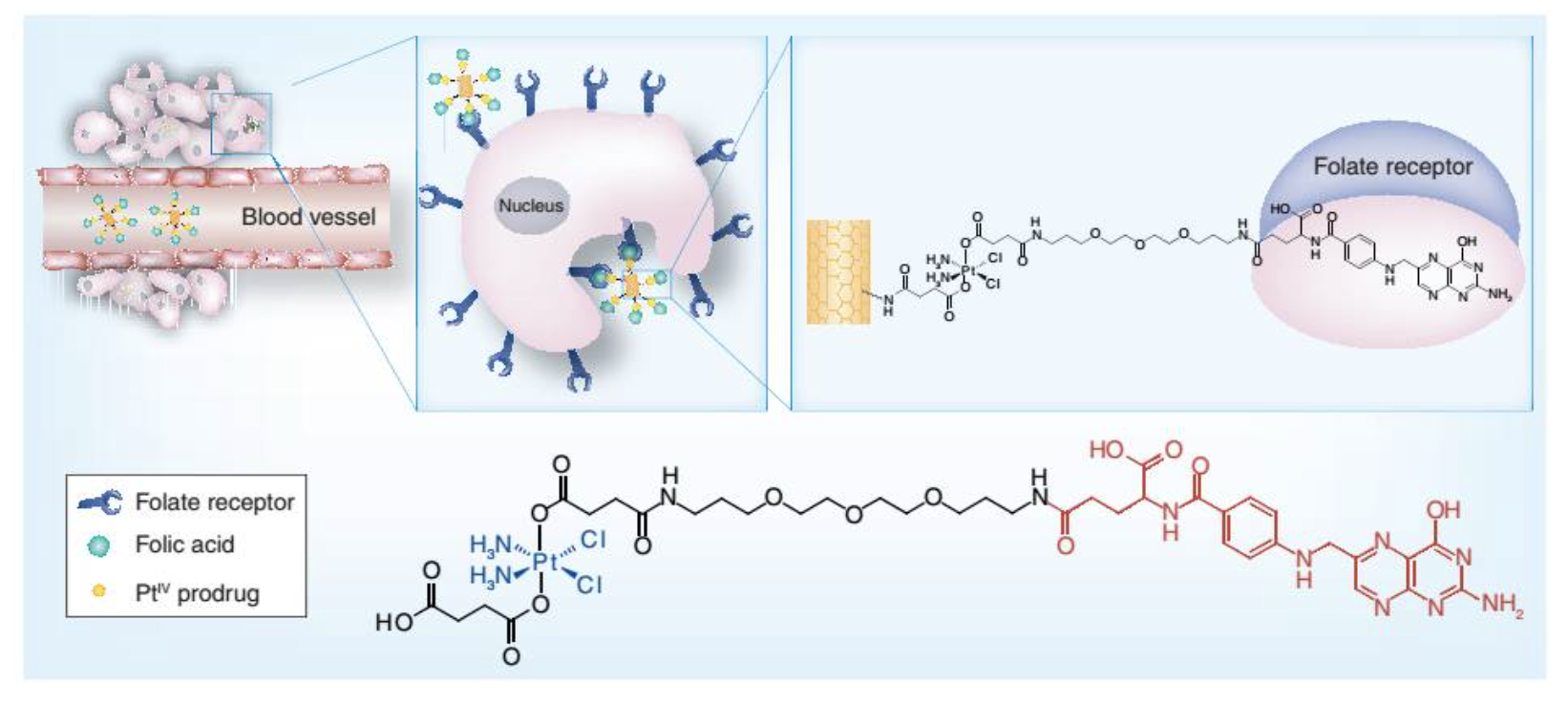 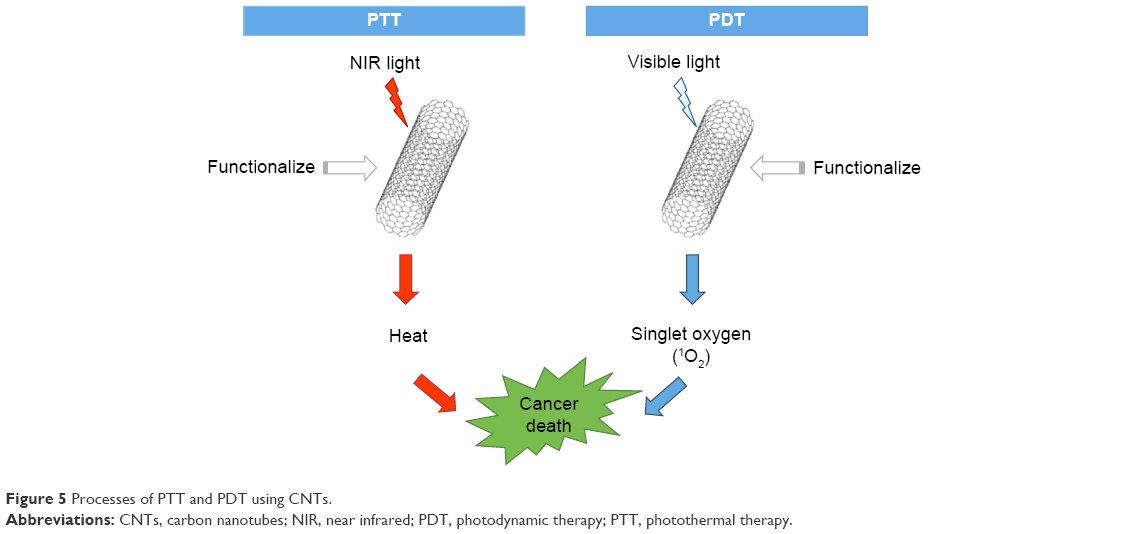 Fototermal Terapi
Noninvaziv, yaraya yol açmayan ve etkili bir terapötik teknoloji olarak fototermal terapi, NIR aracılığıyla lokal olarak sadece tümör dokularına ısıtılabilir ve ardından tümör hücreleri yok edilir.
CNT'ler, NIR ve radyo frekansı radyasyonu altında iyi ışık absorpsiyon performansına sahiptir. Dahası, nanotüplerin uzunluğu çok hayati bir unsurdur ve ısı iletimi ve kanser hücresi erozyonu kapasitesine karar verir. CNT tabanlı fototermal terapi sistemleri, kanseri tedavi etmek için daha fazla verimlilik elde etmek için kemoterapi ve gen tedavi teknikleriyle birleştirilebilir.
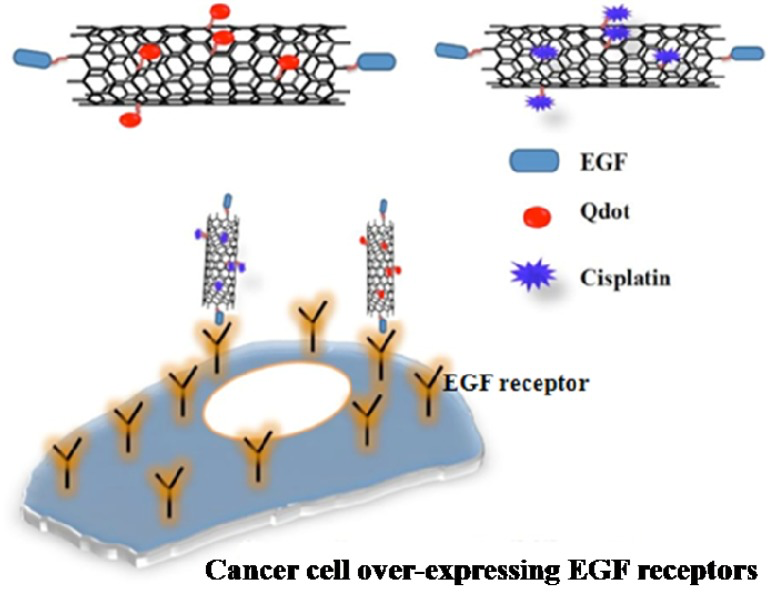 Doku Mühendisliğinde Karbon Nanotüpler
CNT'ler fizikokimyasal özelliklere sahiptirler: yüksek derecede termal ve elektriksel olarak iletkenler, mekanik olarak dirençlidirler ancak aynı zamanda çok elastiktirler, geniş özgül yüzey alanlarına sahiptirler ve hücre dışı matrisi (ECM) taklit eden organize fraktal benzeri nanoyapılara sahiptirler.
Doku Mühendisliğinde Karbon Nanotüpler
Tüm bu özellikler, onları merkezi sinir sistemi (CNS) arayüzlerinin geliştirilmesi için teorik olarak mükemmel adaylar haline getirmiştir. 
Genel olarak, nöronlar ve glial hücreler, uygun yapışmaları için pozitif yüklü alt tabakaları tercih ederler, bu nedenle cam ve plastik kültür substratlarının bir modifikasyonu (yani, poli-lizin veya poli-ornitin gibi yüklü moleküller veya laminin gibi proteinler ile) optimum büyüme ve nörit uzaması genellikle gereklidir
Doku Mühendisliğinde Karbon Nanotüpler
Ölü veya zarar görmüş dokuları değiştirmek için hücrelerin yeniden kolonizasyonunu sürdürmek, belirli özelliklere sahip iskele malzemeleri gerektirir. 
Çapraz bağlı ağlar oluşturabilmeli, mekanik olarak dirençli, biyouyumlu olmalı ve iyi hücre yapışmasına izin vermelidirler.
Bu tür amaçlar için, biyopolimer bazlı hidrojeller sıklıkla tercih edilir. Ayrıca, bu matrislere CNT gibi nano dolgu maddelerinin dahil edilmesi mekanik özellikleri geliştirirken aynı zamanda elektriksel iletkenliği de geliştirir.
Tissue Engineering
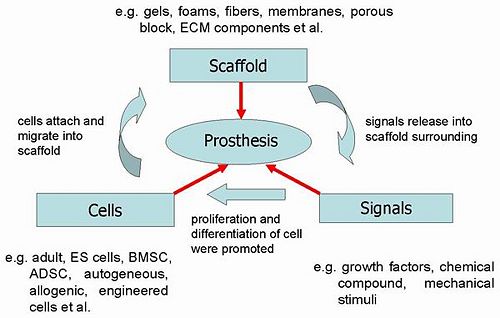 Nanotechnology and Tissue Engineering: The Scaffold, CRC Press; 1 edition (June 16, 2008)
Scaffold
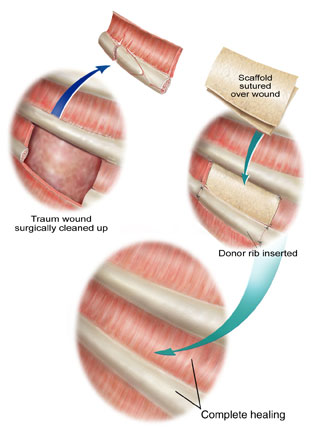 Allow cell attachment and migration 
Deliver and retain cells and biochemical factors 
Enable diffusion of vital cell nutrients
Exert certain mechanical and biological influences to modify cell behaviour
Stem Cell, Niche  and Tissue Engineering Strategies
in vitro cell expansion
biopsy
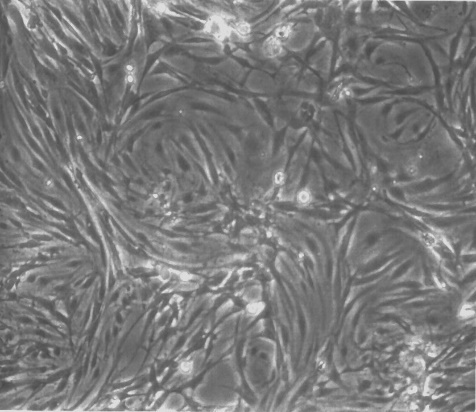 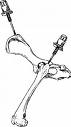 Scaffold seeding
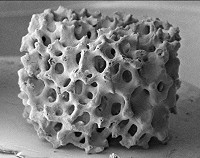 Static culture
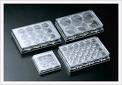 Implantation
Dynamic culture
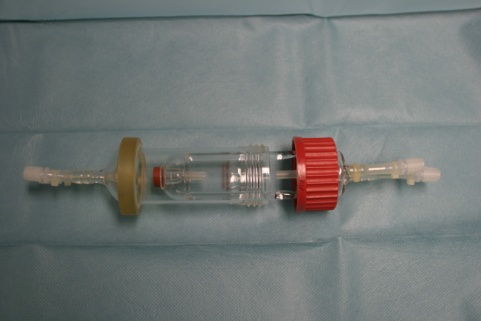 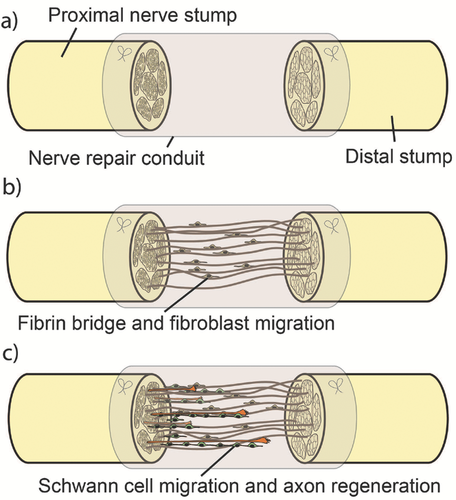